CS491/691: Introduction to Aerial Robotics
YOUR TOPIC TITLE (CONTROL, ESTIMATION, ETC)
YOUR TEAM NAME
The topic you are dealing with
Name if you are working on modeling, control etc. Change the slide title accordingly.
Overview the main challenges and the role of this component for the autonomous flight of aerial robots.
Use an image to explain the motivation and the challenges
CS491/691 Introduction to Aerial Robotics, TEAM NAME, Instructor: Dr. Kostas Alexis
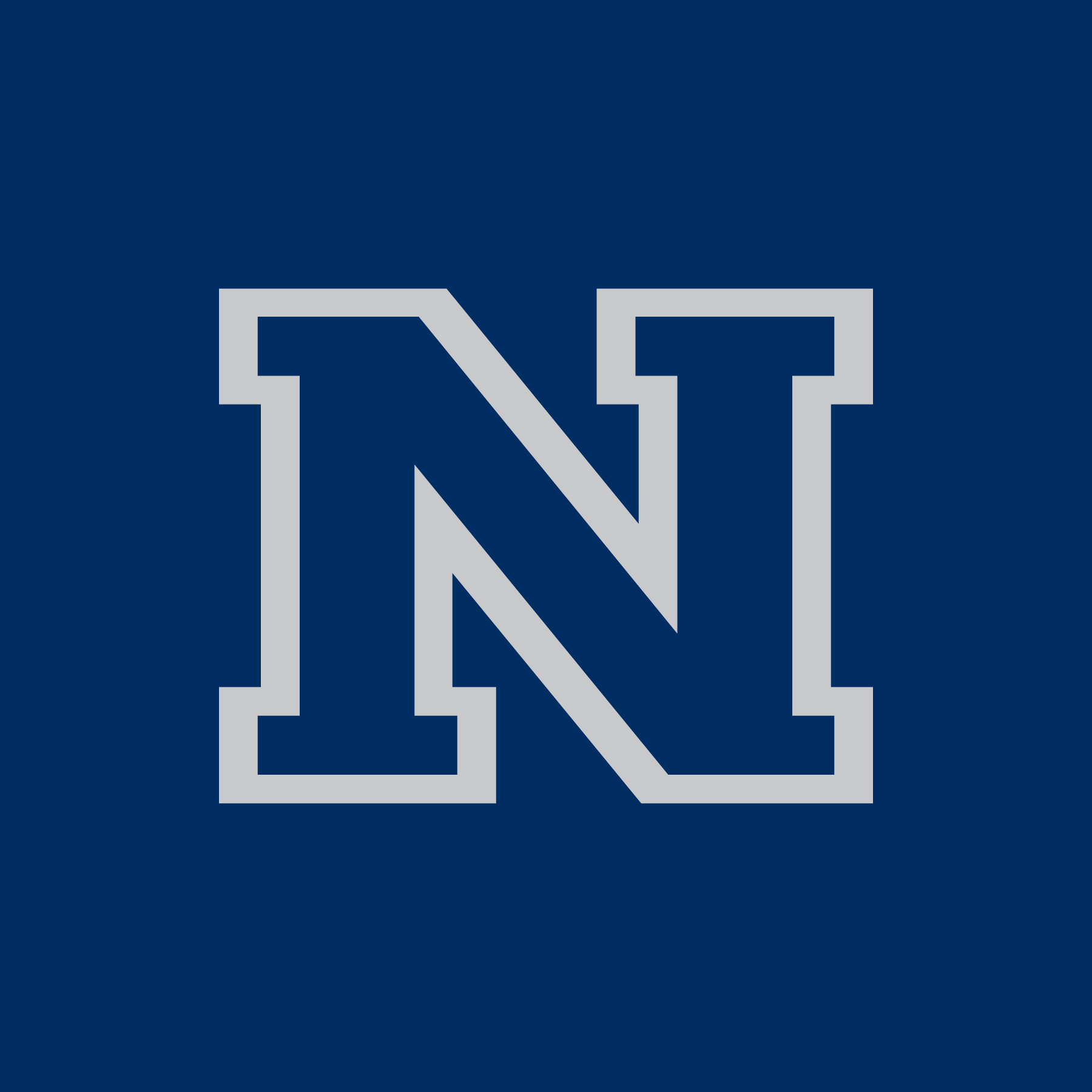 Proposed Approach [1/3]
Overview the described by the paper to solve the problem
Overview the solution in the form of a block diagram
CS491/691 Introduction to Aerial Robotics, TEAM NAME, Instructor: Dr. Kostas Alexis
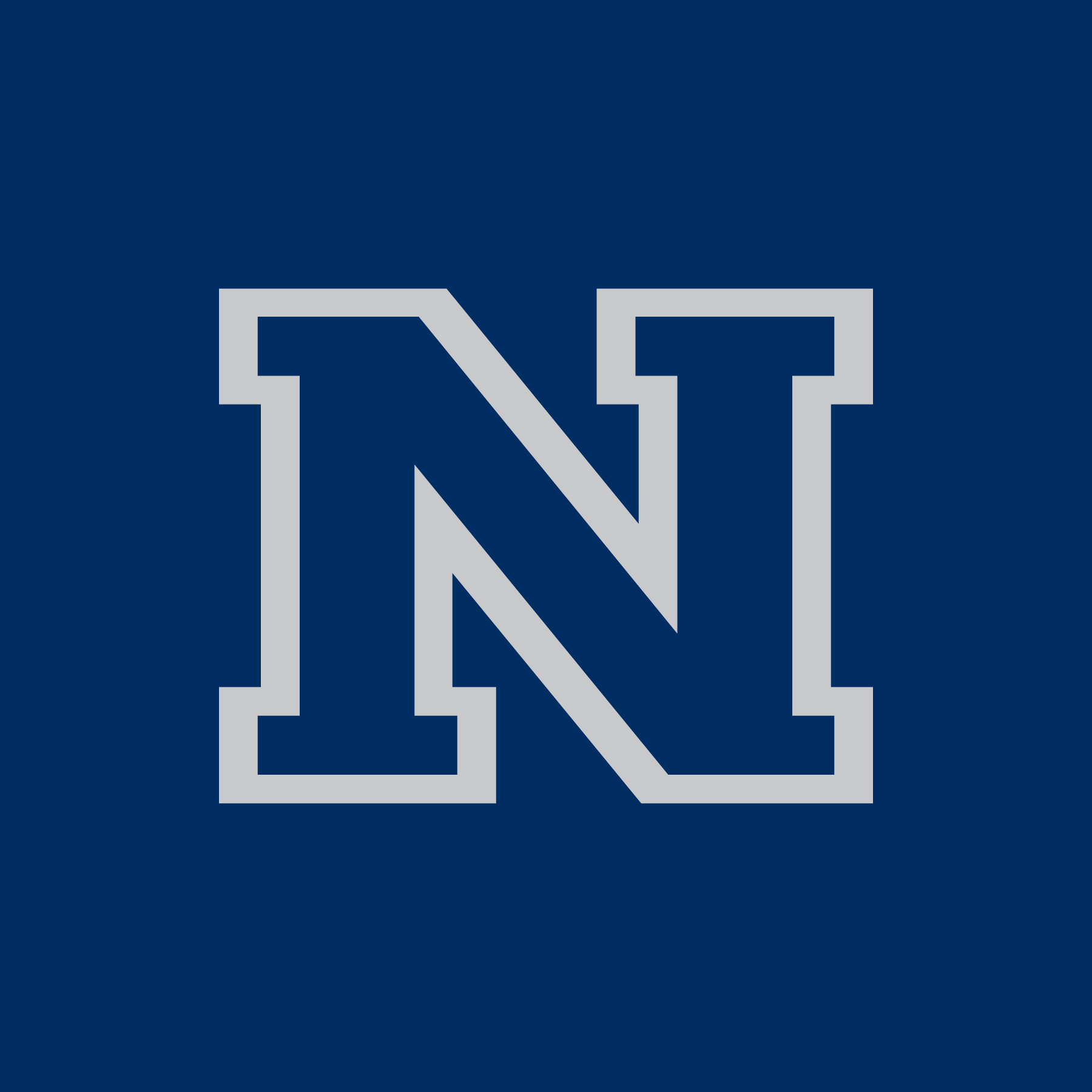 Proposed Approach [2/3]
Overview the described by the paper to solve the problem
Overview the solution in the form of a block diagram
CS491/691 Introduction to Aerial Robotics, TEAM NAME, Instructor: Dr. Kostas Alexis
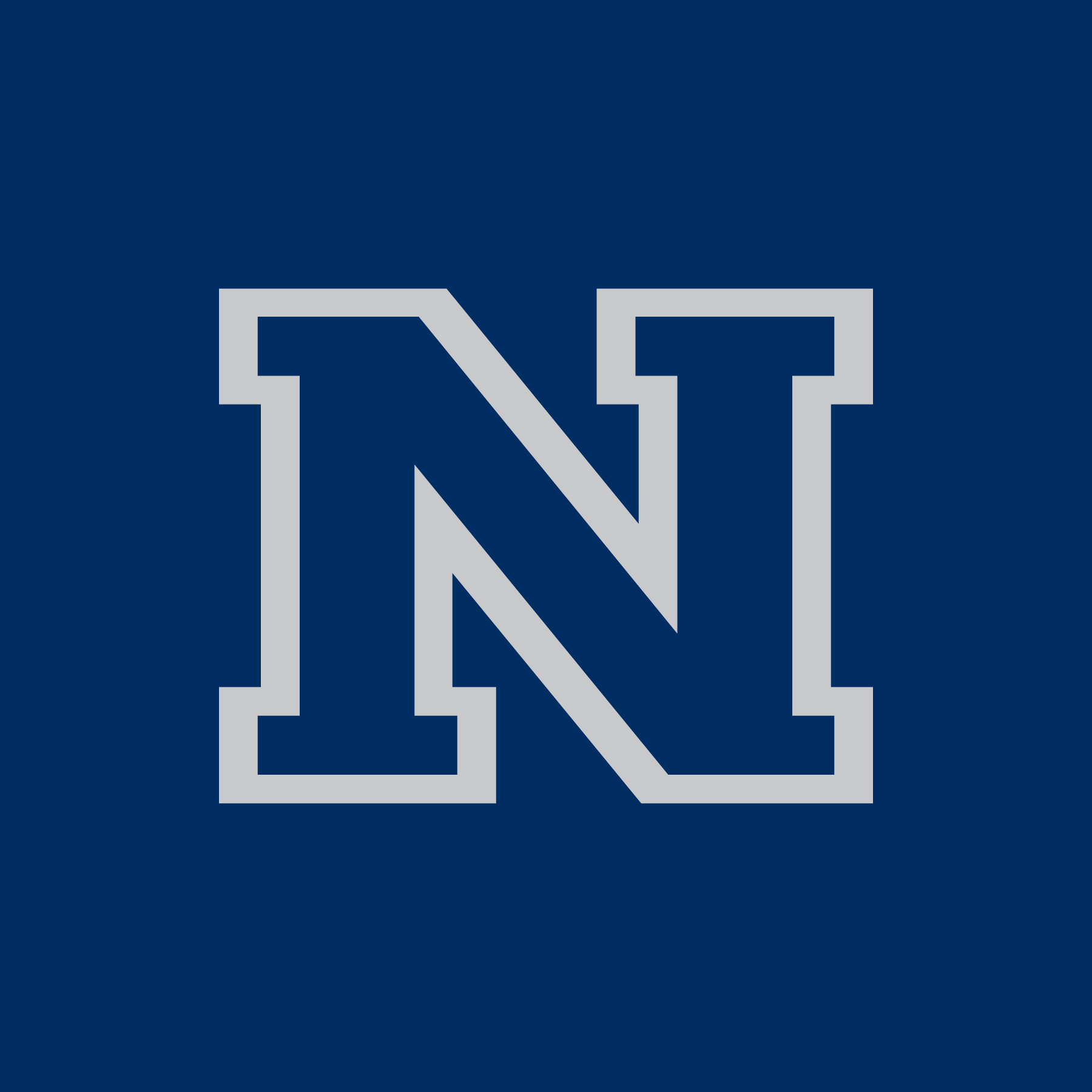 Proposed Approach [3/3]
Overview the described by the paper to solve the problem
Overview the solution in the form of a block diagram
CS491/691 Introduction to Aerial Robotics, TEAM NAME, Instructor: Dr. Kostas Alexis
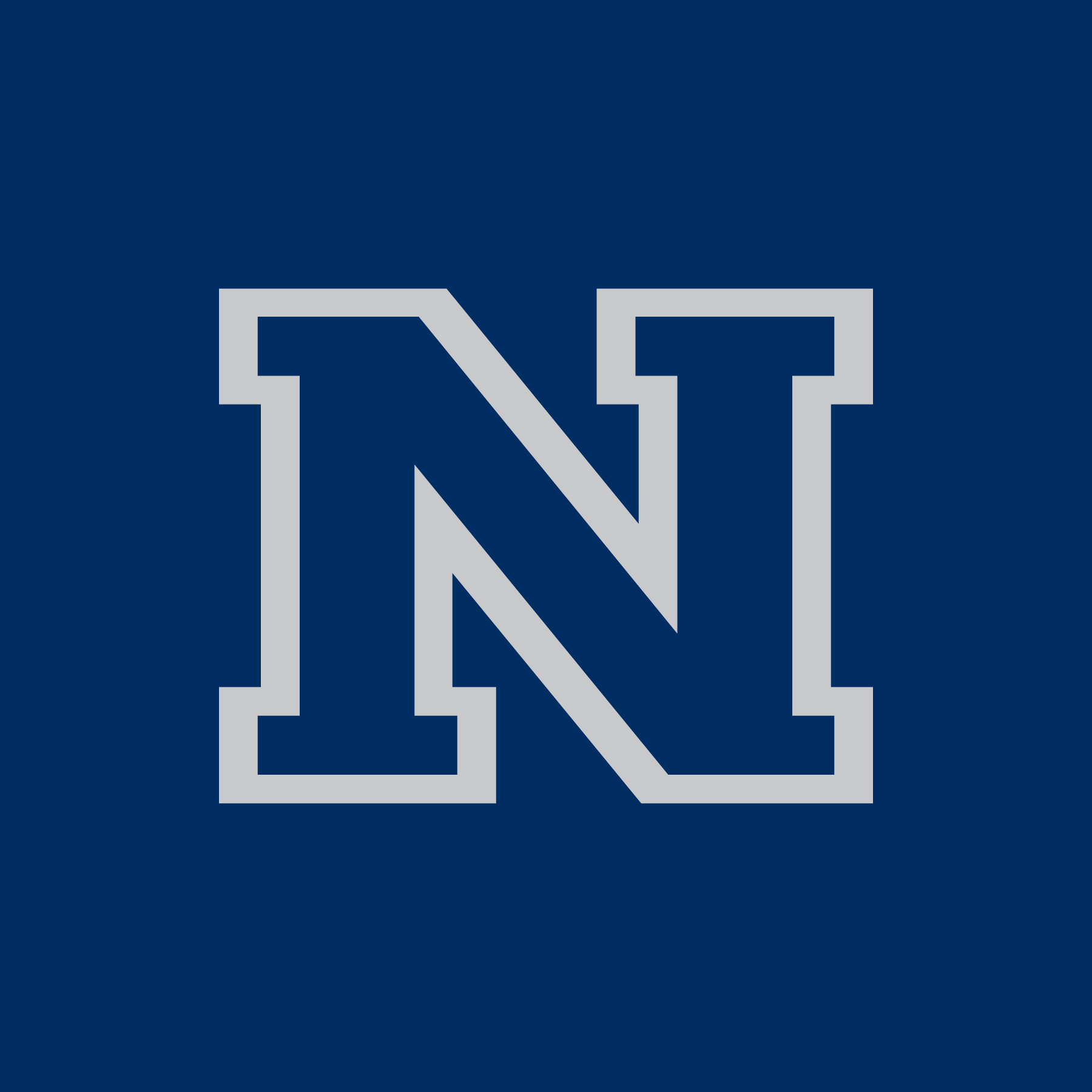 Conclusions and Remarks
Conclude what is important, what one should take care and what is challenging
CS491/691 Introduction to Aerial Robotics, TEAM NAME, Instructor: Dr. Kostas Alexis
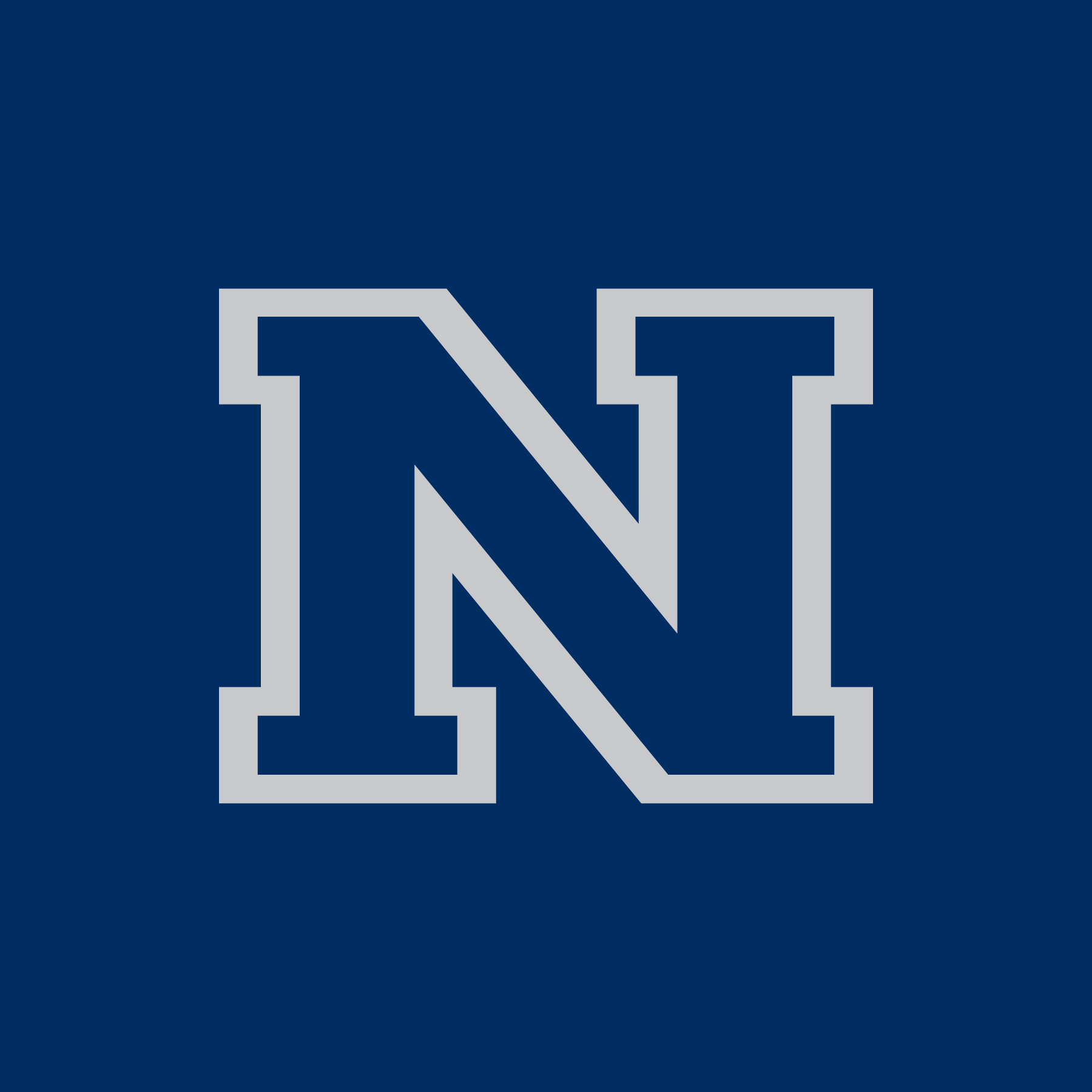